ЛЕГКАЯ
АТЛЕТИКА
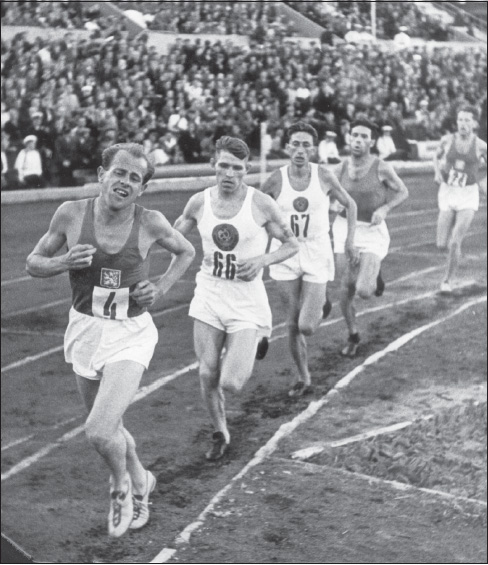 Бег
03.10.2019
1
ЛЕГКАЯ АТЛЕТИКА – это совокупность видов спорта, включающая бег, ходьбу, прыжки и метания. Объединяет следующие дисциплины: беговые виды, спортивная ходьба, технические виды (прыжки и метания), многоборья, пробеги (бег по шоссе) и кроссы (бег по пересечённой местности)
03.10.2019
2
Российские спортсмены неоднократно становились победителями различных соревнованийВыдающиеся легкоатлеты: В. Куц, П. Болотников, Н.Пономарева, Т. и И. Пресс, В. Брумель, В. Санеев, В. Борзов,  И.Привалова
03.10.2019
3
ТЕХНИКА БЕГА 
НА КОРОТКИЕ ДИСТАНЦИИ 
спринт
30/60/100/200/400 метров
Эстафетный бег
03.10.2019
4
Бег – естественный способ передвижения, входящий во многие виды спорта
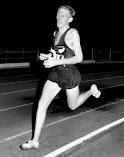 В легкой атлетике, бег  делится на гладкий, 
с препятствиями, эстафетный и по пересечённой местности
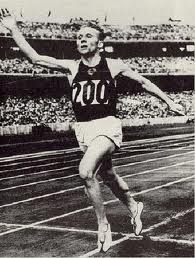 03.10.2019
5
Под техникой понимают рациональное сочетание отдельных фаз движения с целью достижения в соревнованиях наилучшего спортивного результата

 Необходимо анализировать движения бегуна, которые он совершает при выполнении бегового шага
03.10.2019
6
Бег на короткие дистанции
условно разделяется на четыре фазы:
Старт  
Стартовый разгон
Бег по дистанции
Финиширование
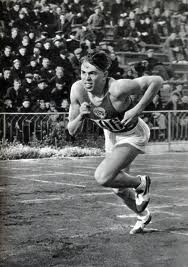 03.10.2019
7
Высокий старт
Техника выполнения
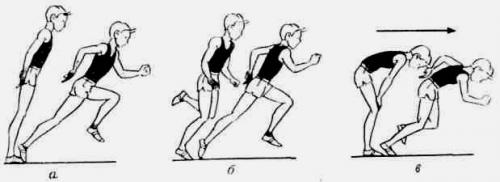 03.10.2019
8
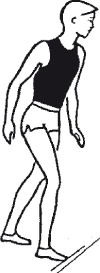 По команде «НА СТАРТ!» ученик подходит к стартовой линии и ставит сильнейшую ногу носком к ней
Другую ногу отставляет назад, упираясь в грунт носком. Туловище выпрямлено, руки свободно опущены
03.10.2019
9
По команде
«ВНИМАНИЕ!» 
ученик слегка сгибает 
ногу, перенося тяжесть 
тела на впереди 
стоящую ногу. 
Руки чуть согнуты 
в локтях. Взгляд направлен вперед
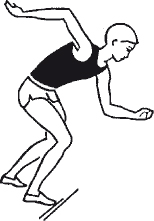 03.10.2019
10
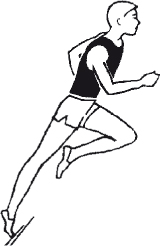 По команде«МАРШ!»учащийся, энергично отталкиваясь ногами от земли, начинает бег, стараясь быстро набрать скорость
03.10.2019
11
Стартовый разбег
Ученик энергично выполняет беговые движения ногами и работая руками. Туловище наклонено вперед. С удлинением шагов туловище постепенно выпрямляется, и бегун набирает максимальную скорость, которая поддерживается до конца бега
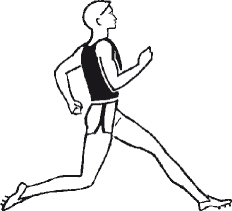 03.10.2019
12
Бег по дистанции
бег по дистанции должен быть ритмичным и свободным, с небольшим наклоном туловища вперед (взгляд устремлен вперед); нога касается дорожки передней частью стопы
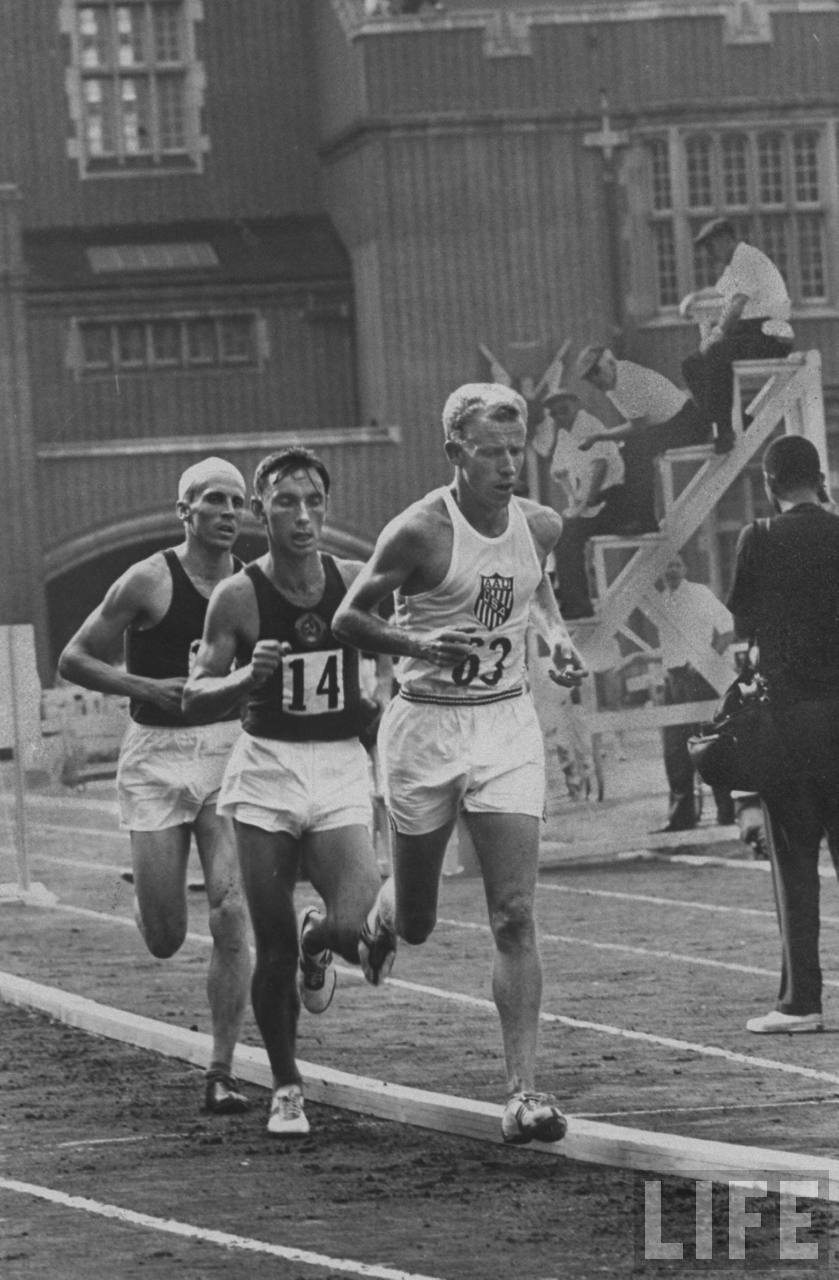 03.10.2019
13
Финиширование
Является заключительным усилием для сохранения скорости бега. Финишировать нельзя прыжком. После финиша нужно постепенно, замедляя бег, перейти на ходьбу
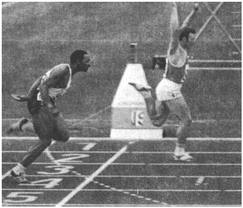 03.10.2019
14
Разнообразие легкоатлетических   упражнений помогает   укрепить здоровье, развить выносливость, воспитать характер, волевые  и физические качества. Заниматься лёгкой атлетикой можно в любое время года на открытой площадке, на стадионе, в парке, в лесу
03.10.2019
15
Легкая атлетика – Королева спорта!
03.10.2019
16